Викторина«Математическая ярмарка»
Воспитатель ГПД 
Овчинкина Татьяна Вадимовна
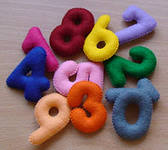 Играем с цифрами

Назовите числа по представленным вашему вниманию данным

 на 1 меньше пяти                                      ( 6)
 сосед  восьмерки справа, слева            (9,7)
 на 2 меньше трех, на 1 больше
 на 2 меньше количества людей в квартете, на 3 больше, чем  в дуэте     ( 2,5)
 на 1 меньше, чем дней в неделе и на 5 больше, чем месяцев во времени года      (6, 8)
 шестерка,  чей сосед справа, а двойка?      (5, 1)
 чей сосед слева восьмерка, а четверка?    (9, 5)
 сколько глаз увидело Репку в известной сказке?   (12)                                                               
 число на 2  меньше, чем шестерка   (4)
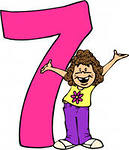 Конкурс «Сообрази»

1.Заметить закономерность в рядах чисел, записать в каждую строчку по два следующих числа:  
          2,3,4,5,6,7,   8,9      
          10,9,8,7,6,5,    4,3 
          5,10,15,20,25,3 0,  35,40    
          9,12,15,18,21,  24,27    
          8,8,6,6,4,4,  2,2 
          3,7,11,15,19,23,27,31     
          9,1,7,1,5,1,  3,1     
          4,5,8,9,12,13,   16,17                     
          25,25,21,21,17,17,   13,13
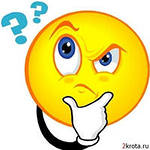 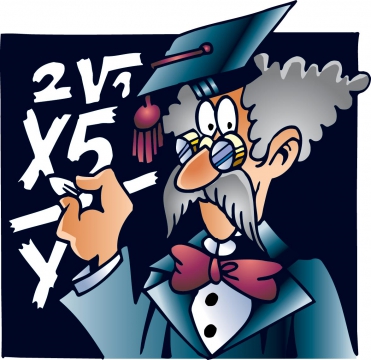 2. Проставьте, где требуется знаки действий, скобки, чтобы равенства были верными:                                                                                            
5 5 5 5 = 26       5 5 5 5 = 30        5 5 5 5 = 50       5 5 5 5 = 55                        5 5 5 5 = 120     5 5 5 5 = 130     5 5 5 5 = 625     5 5 5 5 = 111
Ответы:
5х5+5:5=26          (5:5+5)х5=30         
5х5+5х5=50         (5+5)х5+5=55    
5х5х5-5=120        5х5х5+5=130        
 5х5х5х5-625         555:5=111
3.Попытайтесь как можно быстрее прочитать группу слов, зашифрованных с использованием букв, чисел и числовых выражений. Выигрывает самый внимательный, сообразительный и быстрый.
 
  
   ГОСП 1,   Р 1 А,   Р 1 КА,   СМОР 1 А,  
   ХОЛ 1 А,    БОР1,     6-5 ЦОВО
  АК 3 СА,    ВИ 3 НА,    УС 3 ЦА,    Ш 1+2 Х,  
   ПА 5-2 ОТ,   7-4 БУНА,   ОСЕ 12:4 НА,          
  ДМИ 6-3 Й,    ЭЛЕК 7-4 ЧКА,    С 9:3 Ж
  5х8 А,      80:2 ОНОЖКА
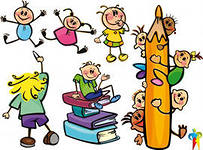 Задачи:
 
 Шли 5 братьев. У каждого брата по 1 сестре. Сколько шло человек?  (6)
  Сколько концов у пяти  палок?   (10)
  6  картофелин сварились за30 минут. За сколько сварятся 3 картофелины?  (30)
  Крышка стола имеет 4 угла. Один угол отпилили. Сколько стало углов?  (5)
  Поле пахали 7 тракторов. Два трактора  остановились. Сколько в поле   тракторов?  (7)
  Сестра и брат пришли в школу одновременно. Брат шел быстрее. Кто из    них вышел раньше?    (сестра)
  У Миши 3 пары варежек. Сколько варежек на левую руку?   (3)
  Сережа выше Саши. Саша выше Пети.  Кто выше всех?    (Сережа)
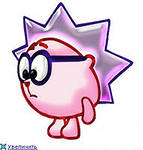 «Математические»  вопросы
 Какую форму имеют предписывающие дорожные знаки?
  (Квадрат)
 Какую форму имеют запрещающие дорожные знаки?  
 (Круг)
 Как называют беспрерывное движение чего-либо?
  (Круговорот)
   Назовите предмет, который бросают человеку, оказавшемуся     за бортом.
  (Спасательный круг)
   Как называется геометрическая фигура, которую представляет    собой     семья?   
  (Круг - семейный круг)
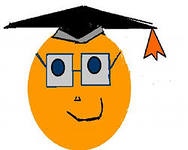